স্বাগতম
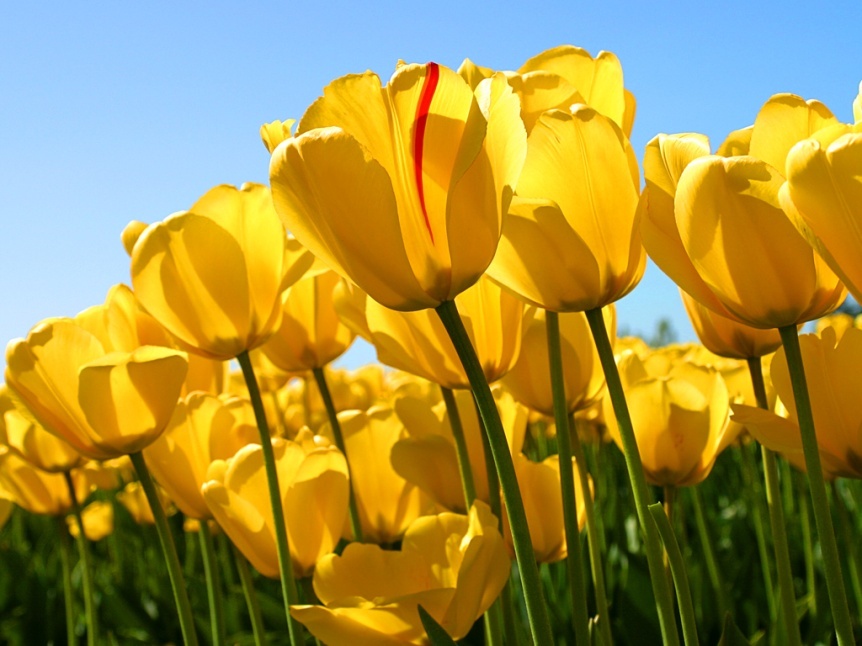 পরিচিতি
শিক্ষক পরিচিতি
পাঠ পরিচিতি
নামঃ আছিয়া আফরোজ।  
পদবিঃসহকারি মৌলভি। 
দক্ষিন রামখানা রহমতিয়া দাখিল মাদরাসা নাগেশ্বরী,কুড়িগ্রাম।
মোবাইলঃ০১৭৭৪১৭৪০২০
শ্রেণীঃ নবম       
বিষয়ঃ ফিকাহ
ছাত্রের সংখ্যাঃ ৩০
তারিখঃ১৪/০৬/২০২১ইং 
সময়ঃ১০-৩০
ছবির দিকে লক্ষ্য কর
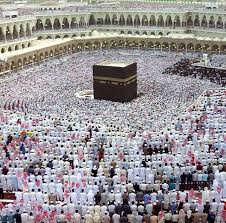 আজকের পাঠের বিষয়-হজ্জ
শিখনফল
এই পাঠ শেষে শিক্ষাথীরা...
 হজ্জের অর্থ কি তা বলতে পারবে;  
 হজ্জের ফরজ গুলো লিখতে পারবে;
হজ্জ সম্পর্কে বিস্তারিত ব্যখ্যা করতে  পারবে;
হজ্জ শব্দটির আভিধানিক অর্থ হলো-ইচ্ছাকরা,সাক্ষাত করা
ইত্যাদি।
পারিভাষিক অর্থ হলো-নির্দিষ্ট সময়ে,নির্দিষ্ট স্থানে’নির্দিষ্ট 
কার্যাবলি সম্পাদনের মাধ্যমে আল্লাহর সন্তষ্টি অর্জন করাকে 
হজ্জ বলে।
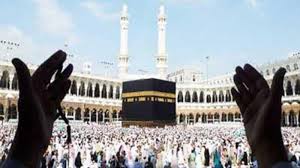 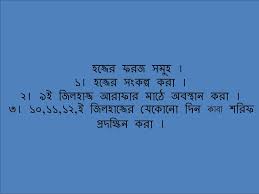 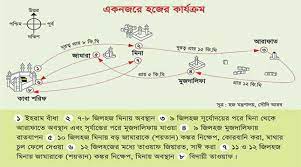 একক কাজ 
হজ্জ শব্দটি কি?
হজ্জের ফরয কয়টি?
জোরায় কাজ
হজ্জের ফরয কয়টি কি কি?
শিখন  মুল্যায়ন
হজ্জ কি? 
হজ্জের অর্থ কি? 
হজ্জে র ফরয কয়টি?
বাড়ির কাজ
হজ্জের নিয়ম ধারাবাহিক ভাবে লিখ;
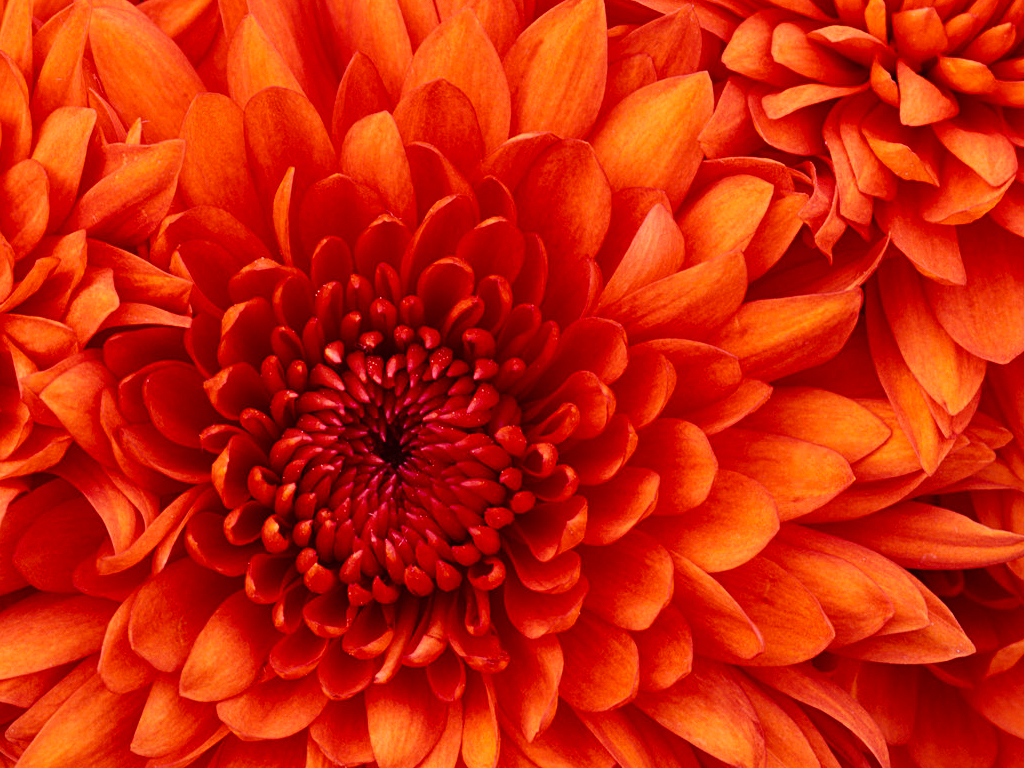 ধন্যবাদ